Medvirkningsaktiviteter – Uke 38-39
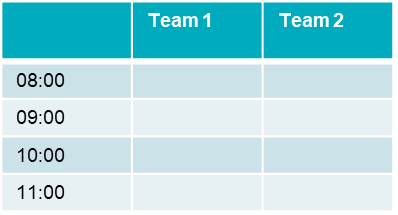 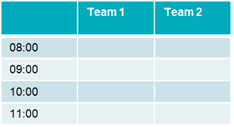 ?
?
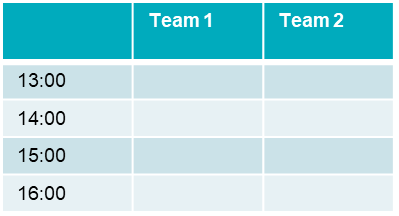 ?
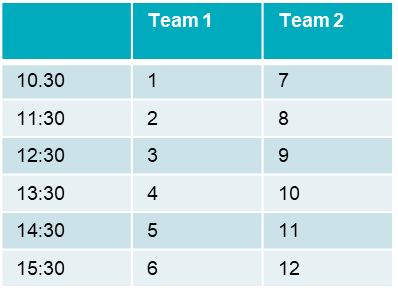 ?
?